EL MISTERIO DE LA PERSONA
COMPARTIENDO NUESTRA EXPERIENCIA,
CON NUEVOS AROMAS
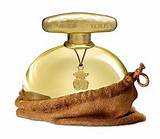 Ruaj
El mundo de las sensaciones, instintos, pulsiones y emociones.
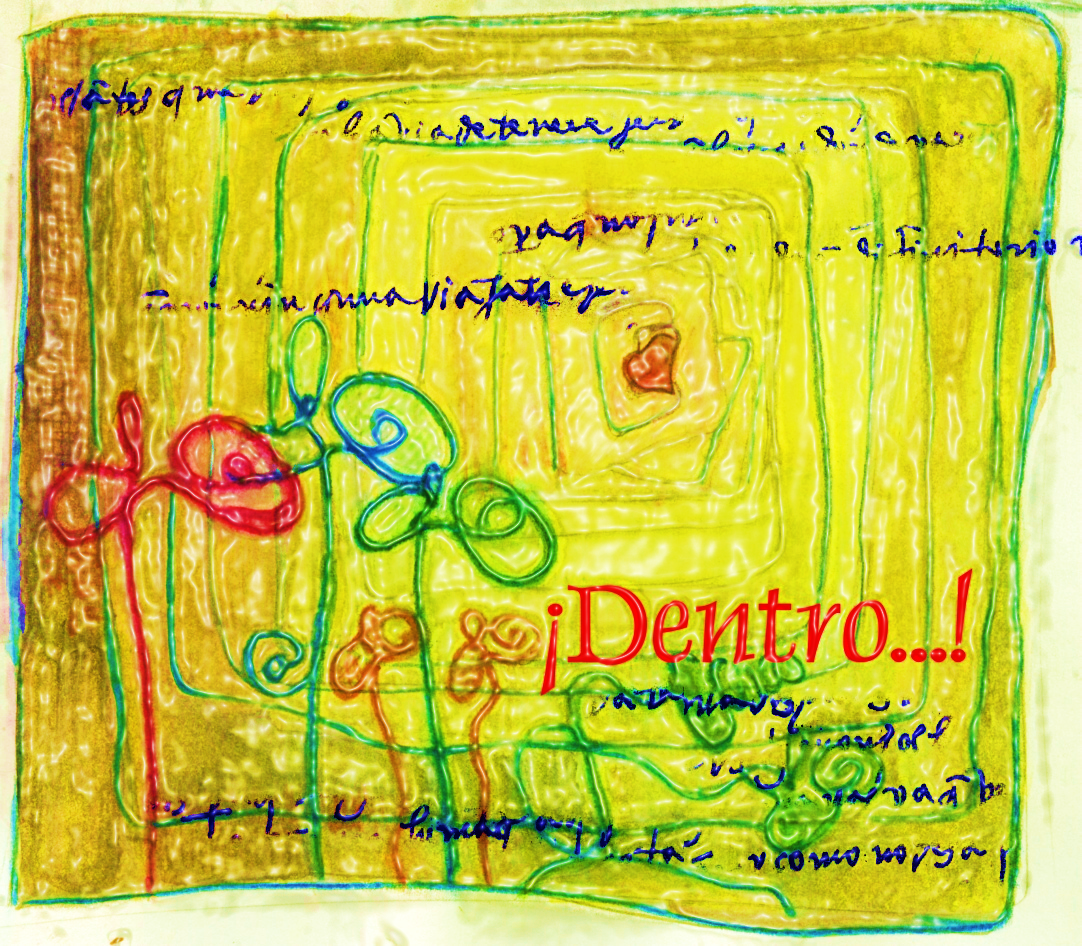 La sublimaciónLa fundamentación de la afectividad
“Integración afectiva desde el punto de vista dinámico”
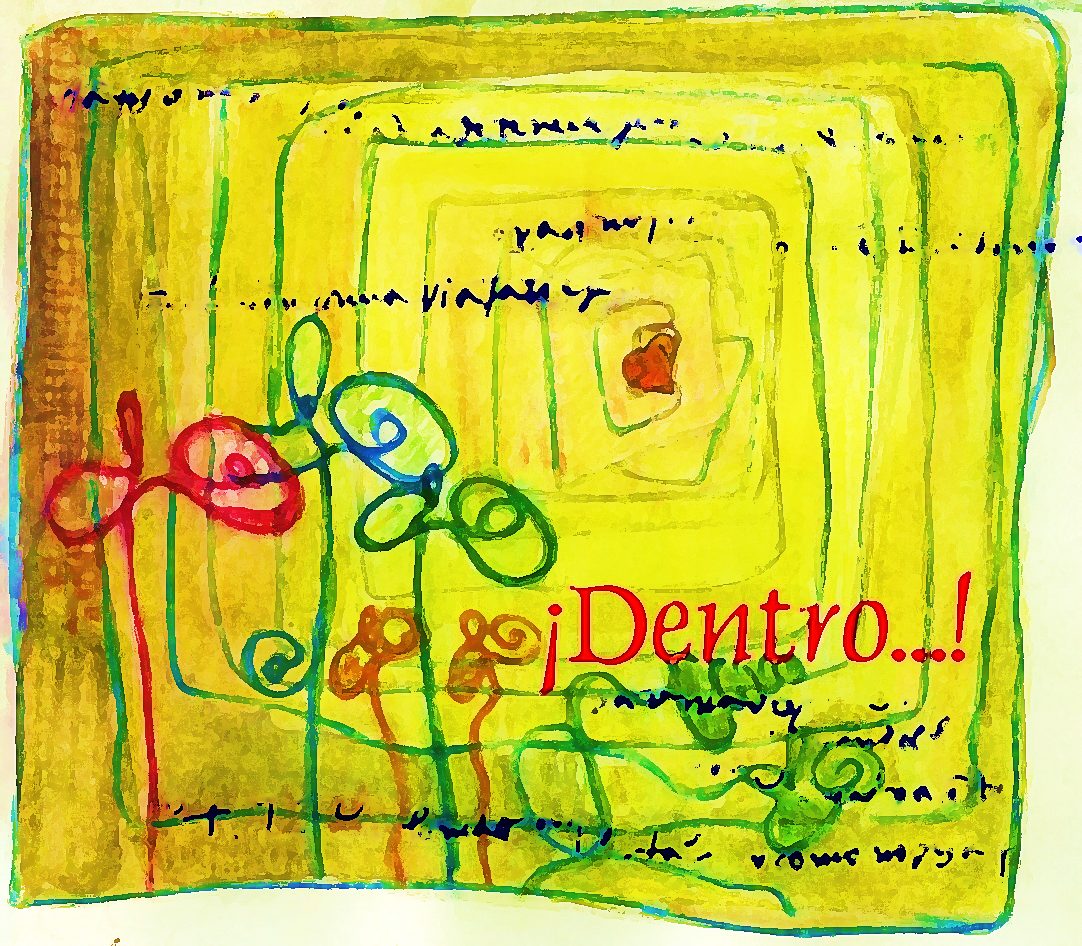 MIC Formación Votos perpetuos 
 18-21/01/2015
Marisa Moresco.
 Carmelita de la Caridad Vedruna
Los nuevos aromas que nos acompañaron
Impulsos y sublimación

Cuerpo, sexualidad y amor

Componentes del amor y enamoramiento

Gestión de emociones desagradables

Motivaciones de la vida religiosa
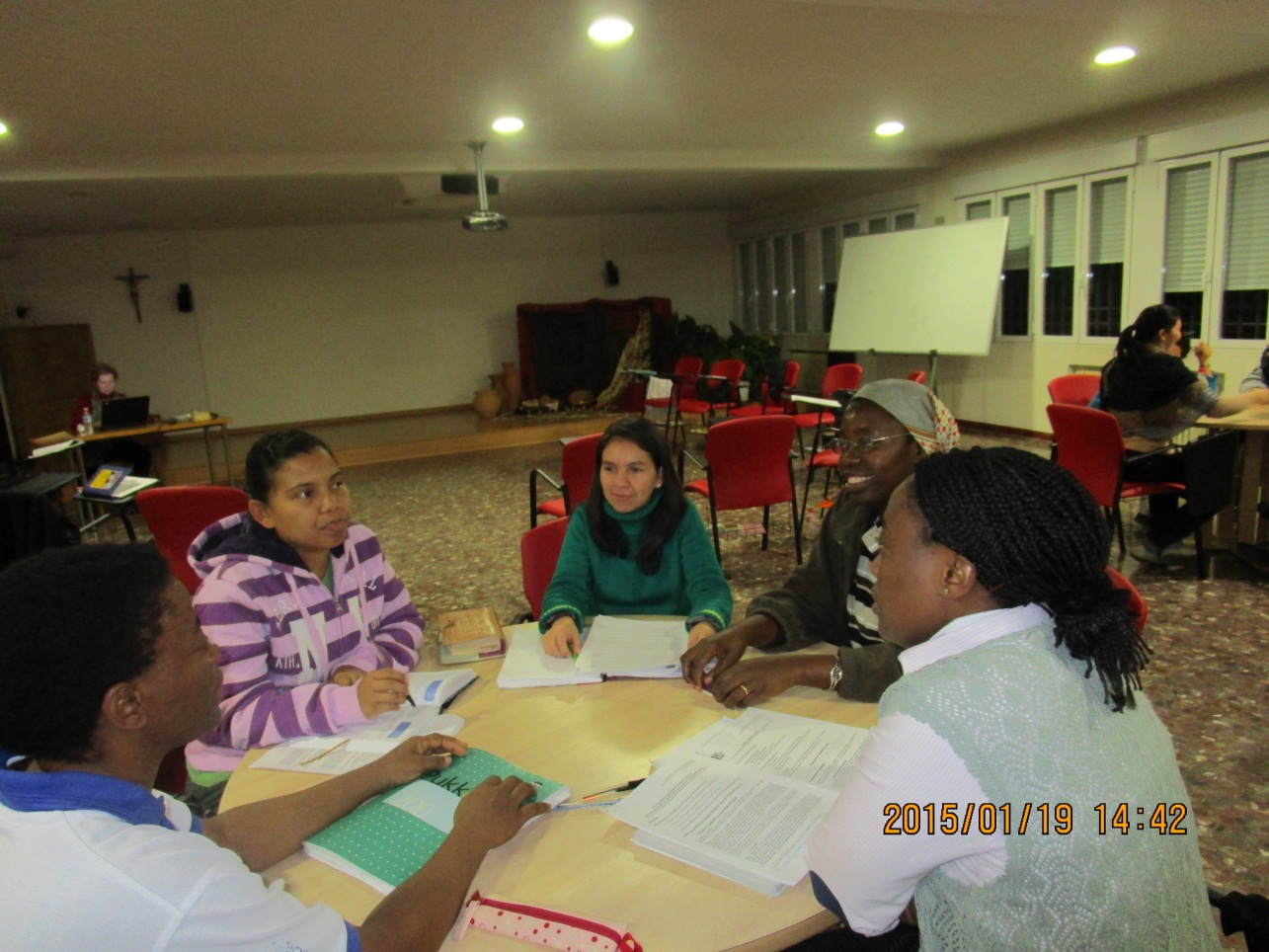 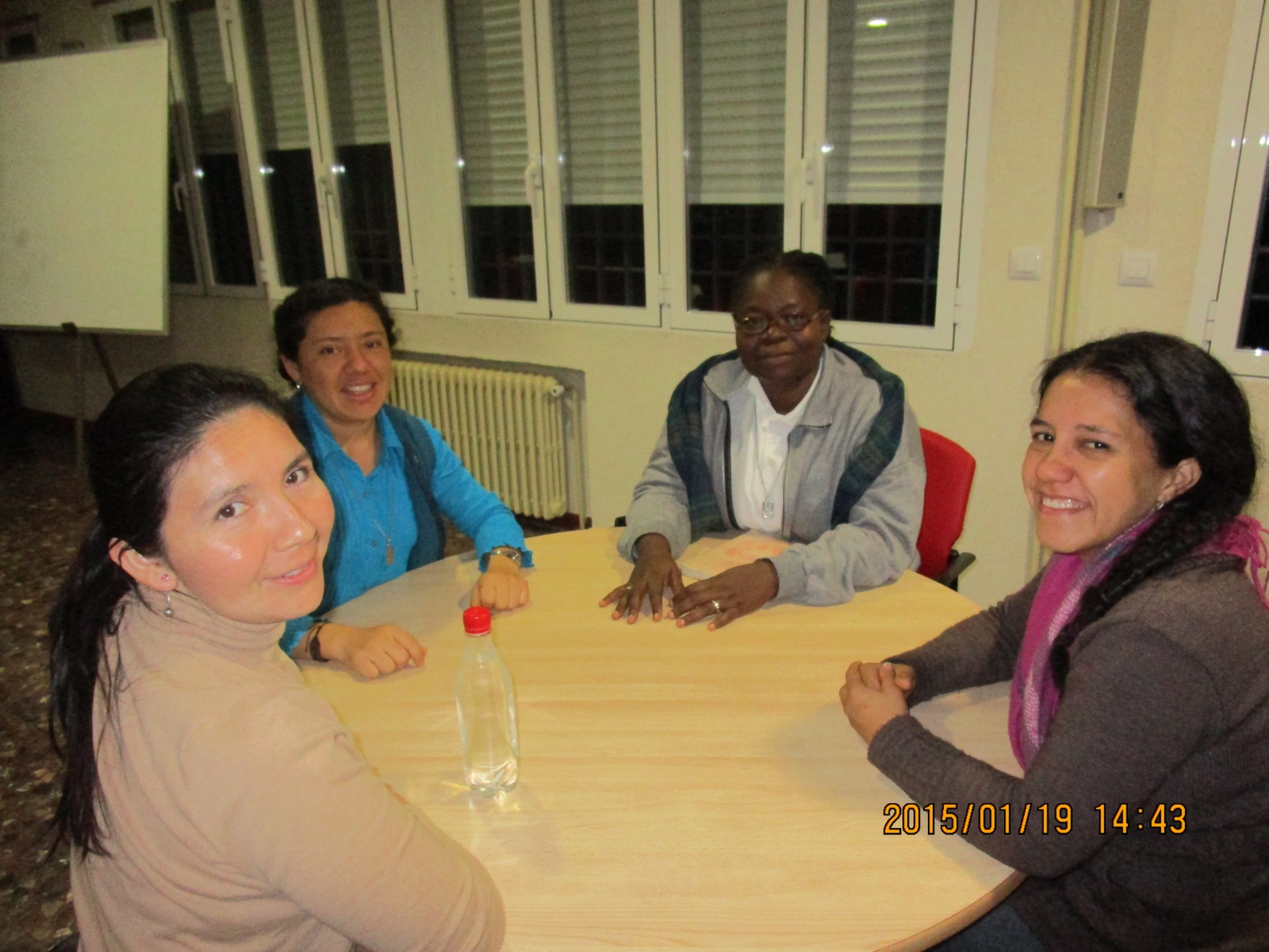 IMPULSOS Y SUBLIMACION
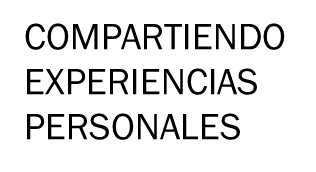 FUERZAS QUE NOS HABITAN
IMPULSO SEXUAL E IMPULSO AGRESIVO
Una mirada positiva
SUBLIMACIÓN
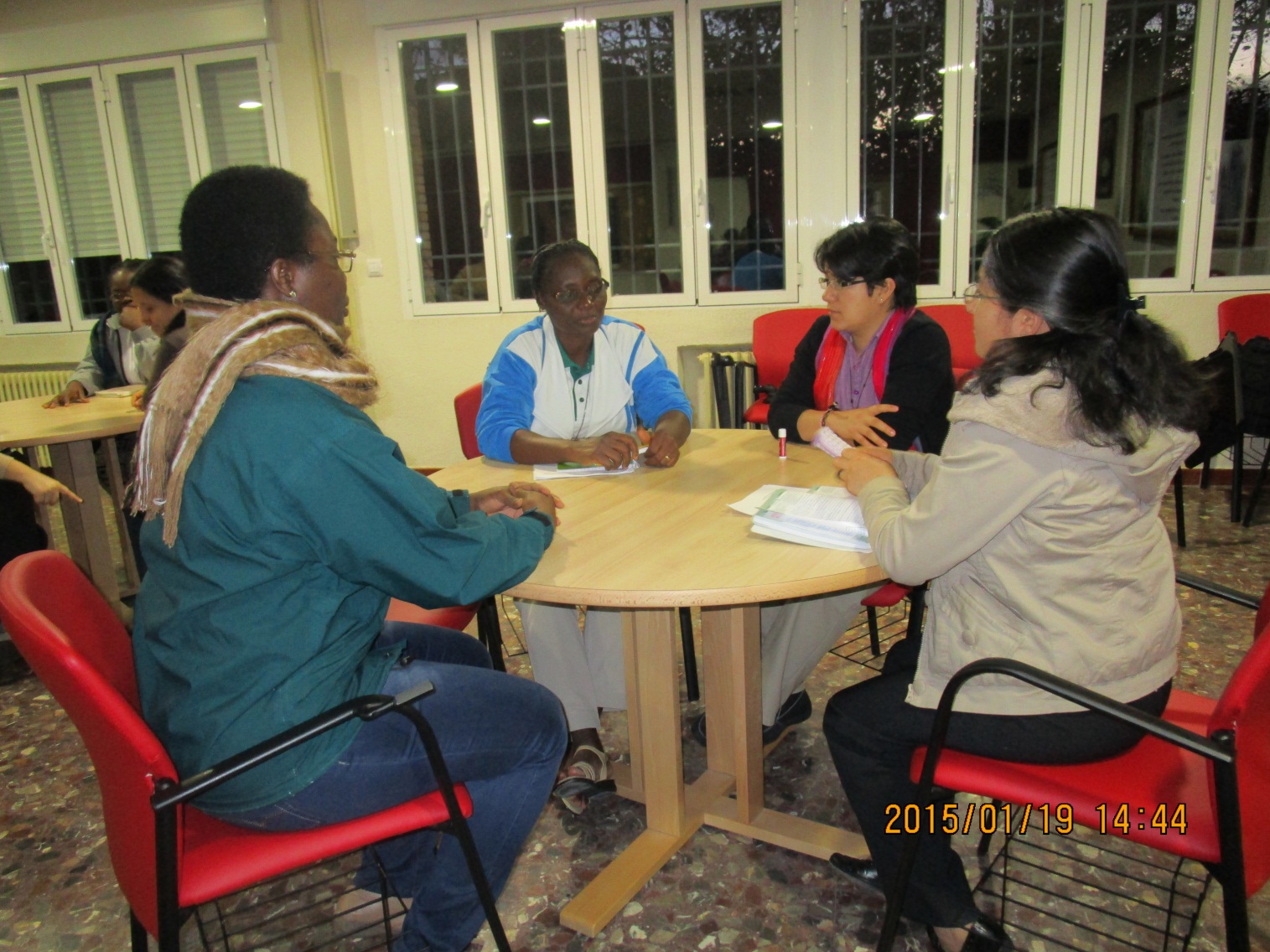 Cambio en el objeto y en el fin del impulso,
apuntando a que nuestras energias estén encaminadas hacia Dios en el amor.
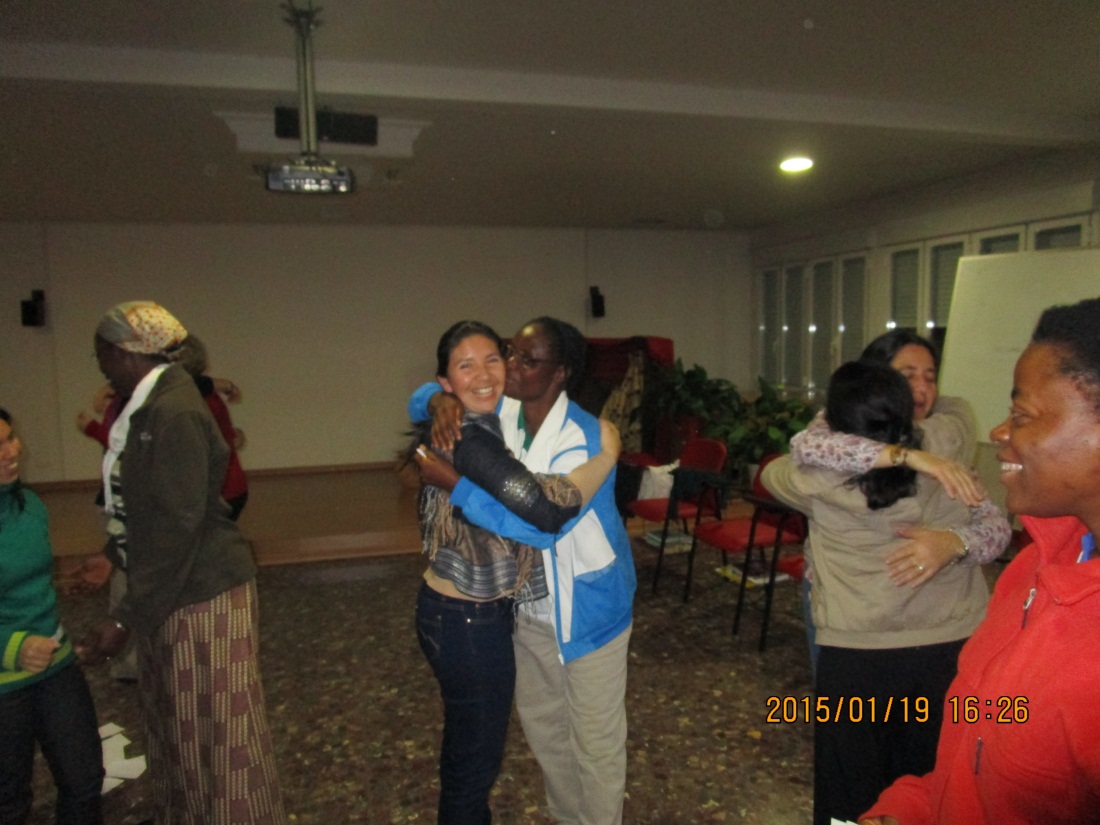 COMPONENTES DEL AMOR
COMPARTIR
COMUNICACIÓN    ASERTIVA
ACEPTACIÓN  DEL OTRO
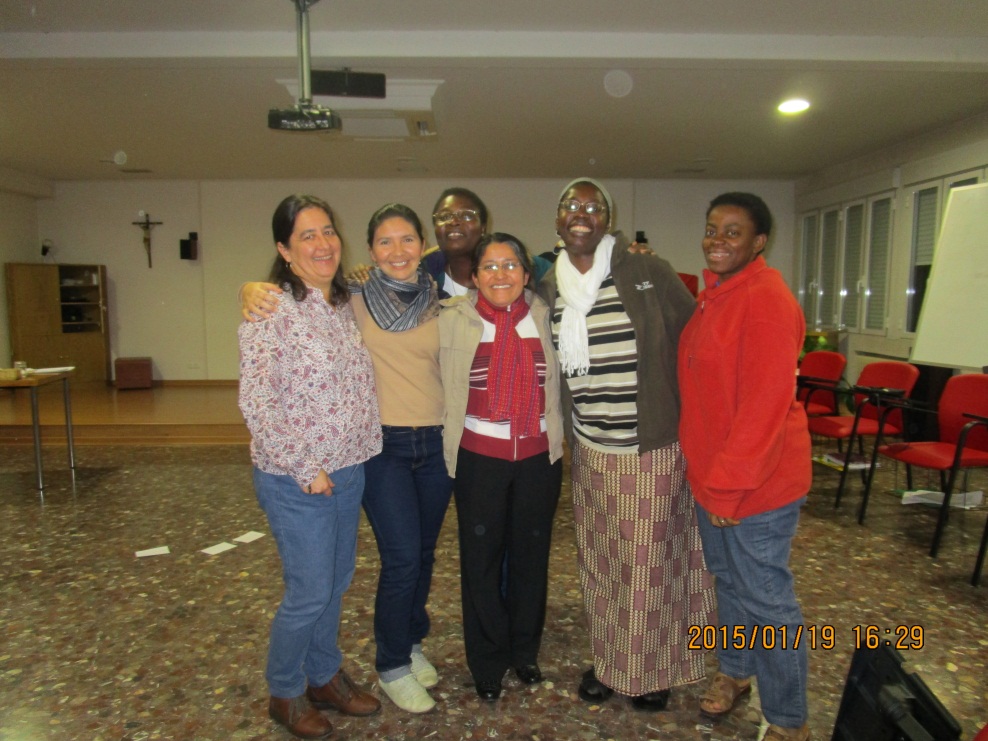 COMPONENTES DEL ENAMORAMIENTO
IDEALIZACIÓN DEL OTRO
ATRACCIÓN  SEXUAL
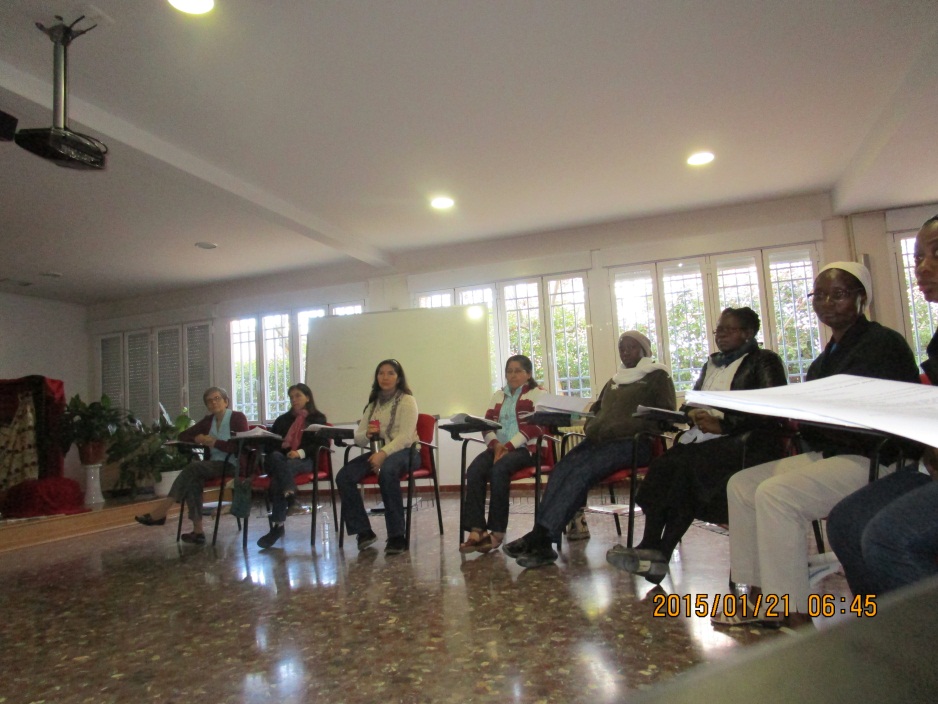 DOLOR

MIEDO

RABIA
NO NEGARLAS
DEJARLAS SENTIR
EXPRESARLAS DE FORMA ADECUADA
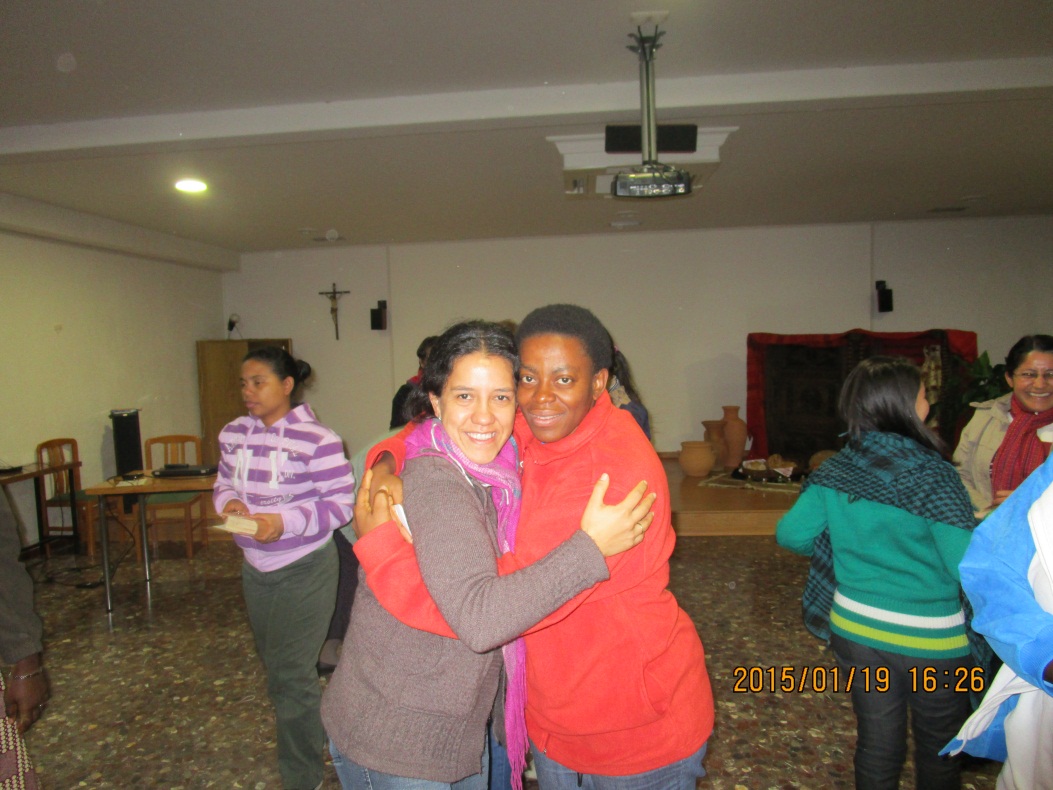 GESTIÓN DE EMOCIONES DESAGRADABLES
[Speaker Notes: DOLOR MIEDO RABIA]
MOTIVACIONES
Buscan suplir necesidades básicas
PRIMARIAS
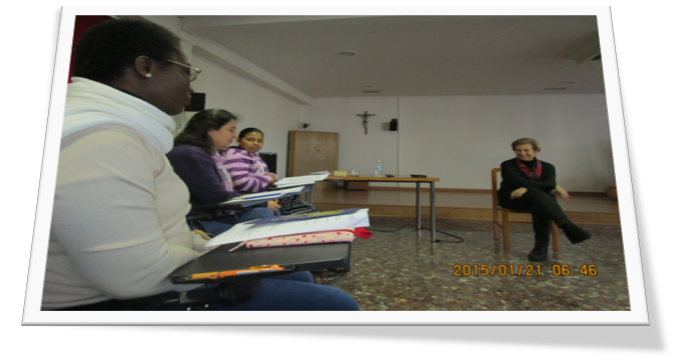 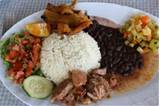 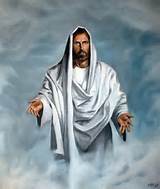 SECUNDARIAS
El centro es CRISTO
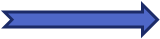 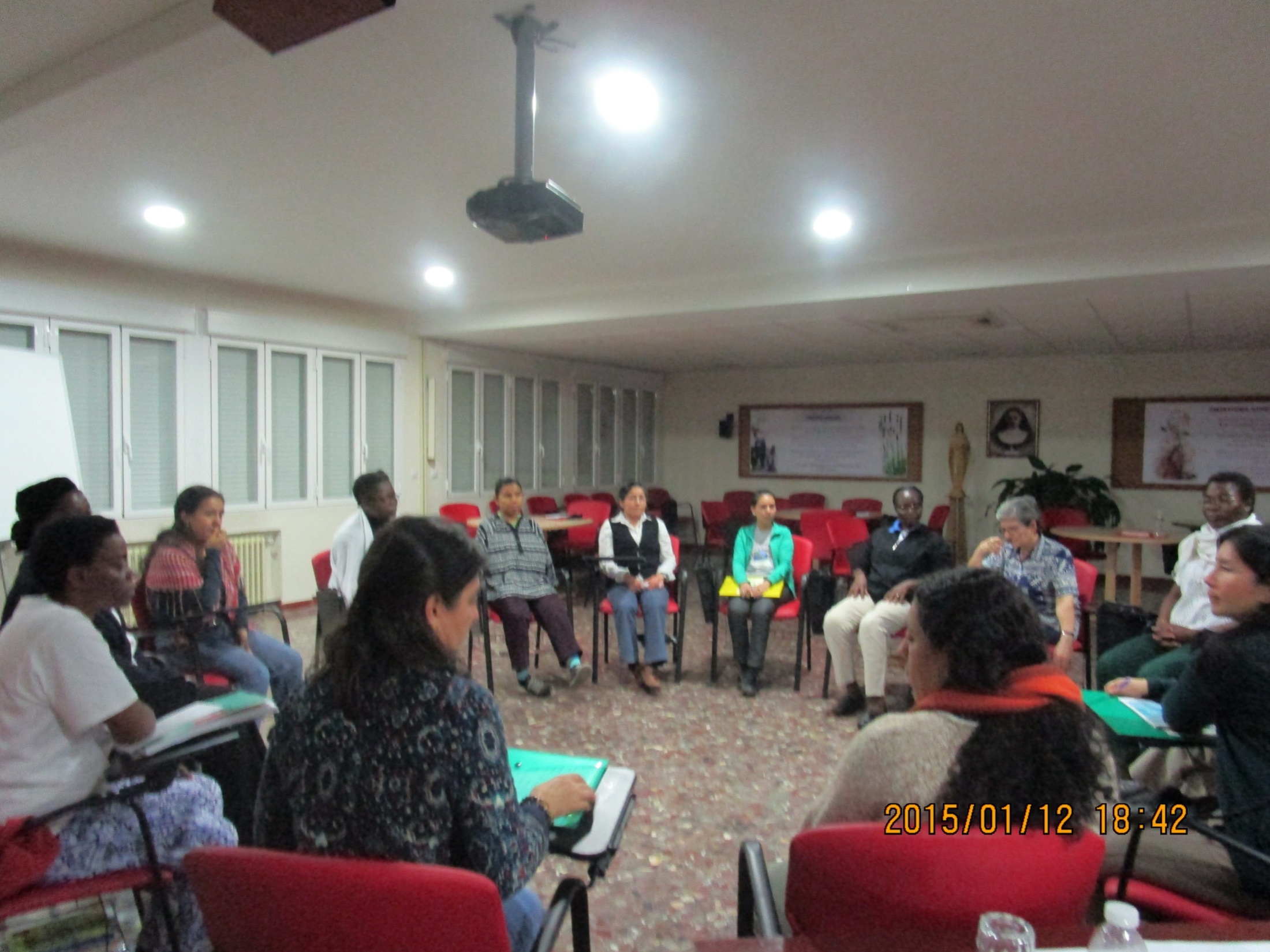 RECOGEMOS LA COSECHA
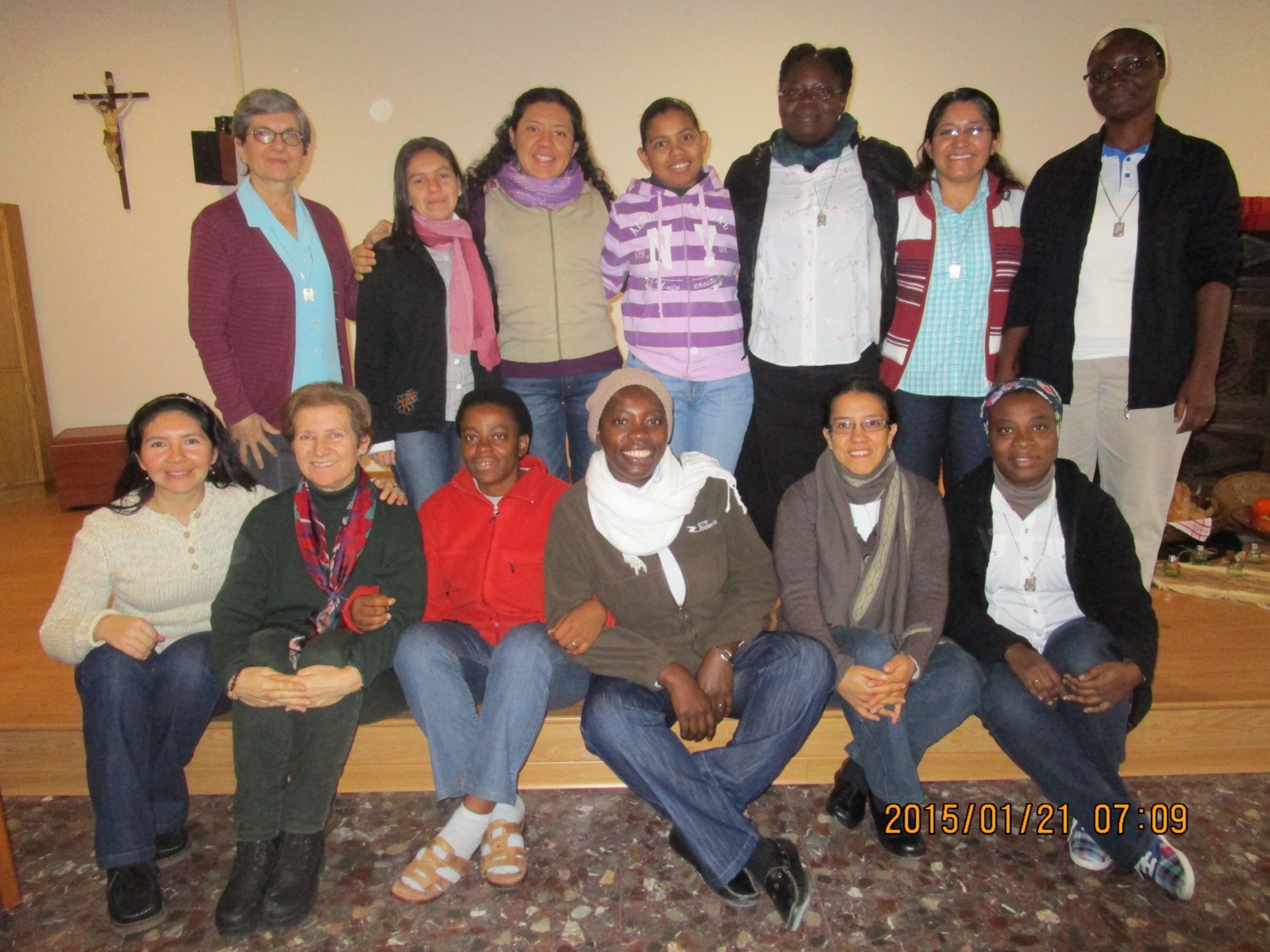 GRACIAS